Instituts de Recherche en Santé (Janv. 2023)
IRS-UN et IRS 2 Nantes Biotech
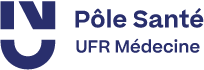 Doyen UFR Médecine
Pr Pascale JOLLIET
Conseiller de Prévention 
du CHSCT Centre Ville
Nicolas CORDEL
Secrétaire Générale UFR Médecine
Florence QUILLIOT
Direction du Plan, de l’Immobilier et de la Logistique (DPIL)
Service Numérique du Pôle Santé (SNPS)
Anthony DELAUNAY
Responsable Administrative et Financière des IRS
Fabienne POTIRON
Ingénieur Maintenance 
Référent IRS
Guy-Noël DOUSSIN
Administration et finances : Anne-Marie VINCENT
Service technique : Stéphane JANINI
IRS-UN
IRS 2 Nantes Biotech
Accueil - Standard et Courrier
Service Logistique
Service Logistique
Accueil - Standard et Courrier
Sophie BRUGEILLE
Laurence TALAA (50% sur l’IRS UN)
Laurence TALAA
Annick HARDY
Marc FAIRN
Marc FAIRN

Frédéric CONDAMINE
(Activités spécifiques gaz spéciaux chimiques et transports spécifiques des IRS)
Fabrice GILLET (INSERM) (50%)
Lien hiérarchique
Lien fonctionnel